Minimum Spanning Trees
Inf-2101, Fall 2012
Lars Ailo Bongo (larsab@cs.uit.no)
Department of Computer Science, University of Tromsø
Based on and including slides by Robert Sedgewick and Kevin Wayne, Princeton University.
Outline
10:15-10:30: Introduction to Minimum Spanning Trees
10:30-11:15: Mini colloquia
11:15-12:00: Discussion: MST algorithm comparison
Minimum Spanning Tree
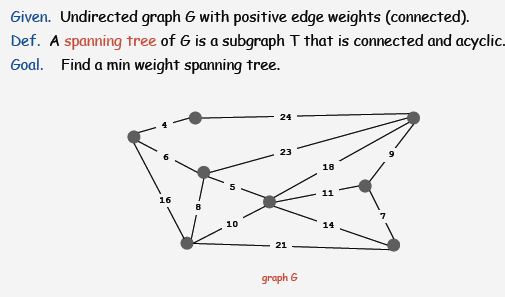 Minimum Spanning Tree
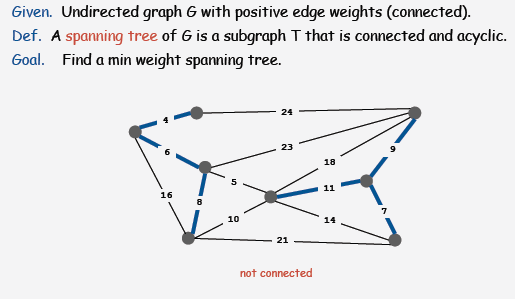 Minimum Spanning Tree
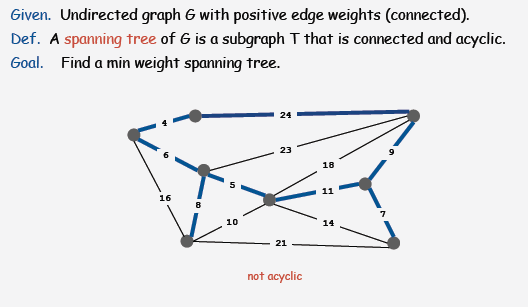 Application: Network Design
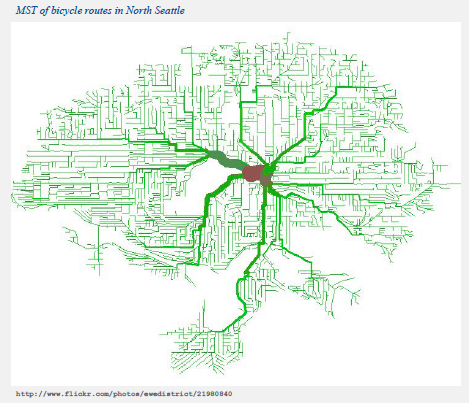 Application: Medical Image Processing
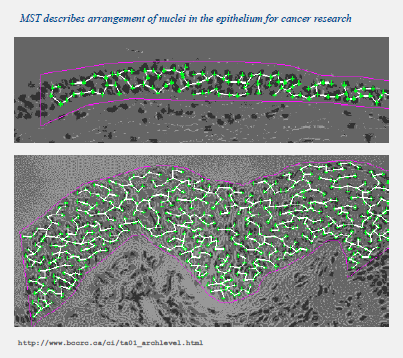 Application: Genetic Research
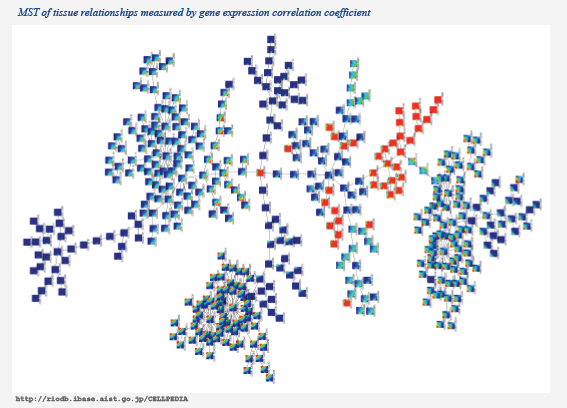 Application: Clustering in Bioinformatics
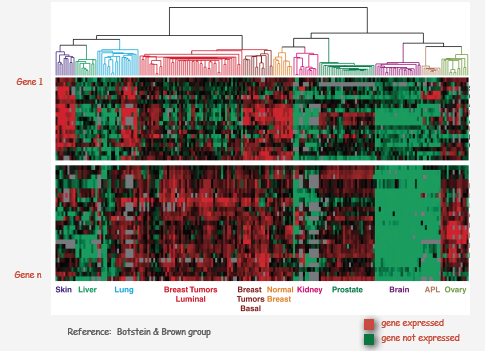 More Applications
Max bottleneck paths.
Real-time face verification.
LDPC codes for error correction.
Image registration with Renyi entropy.
Find road networks in satellite and aerial imagery.
Reducing data storage in sequencing amino acids in a protein.
Model locality of particle interactions in turbulent fluid flows.
Autoconfig protocol for Ethernet bridging to avoid cycles in a network.
Approximation algorithms for NP-hard problems (e.g., TSP, Steiner tree
Mini Colloquia
Group 1: Prim’s algorithm and priority-first search
Group 2: Kruskal’s algorithm
Group 3: Boruvka’s algorithm
Each group will prepare for a discussion about (45 min)
Implementation
Running time and space requirements
Scalability (graph size and density limitations)
Advantages (when will you use this algorithm)
Disadvantages (when should you not use this algorithm)
Discussion and algorithm comparison (45 min)